Monitoria GDIAula Prática
Aula 2: PL
1
Estudo de caso - continuação
Pegar arquivo GDI.zip em 
			www.cin.ufpe.br/~cms4
Descompactar arquivo:
criacaoTabelas.SQL
povoamentoBD.SQL
Modelo Lógico
Modelo Logico.jpg
Modelo Conceitual
Modelo Conceitual.jpg
2
Modelo Conceitual
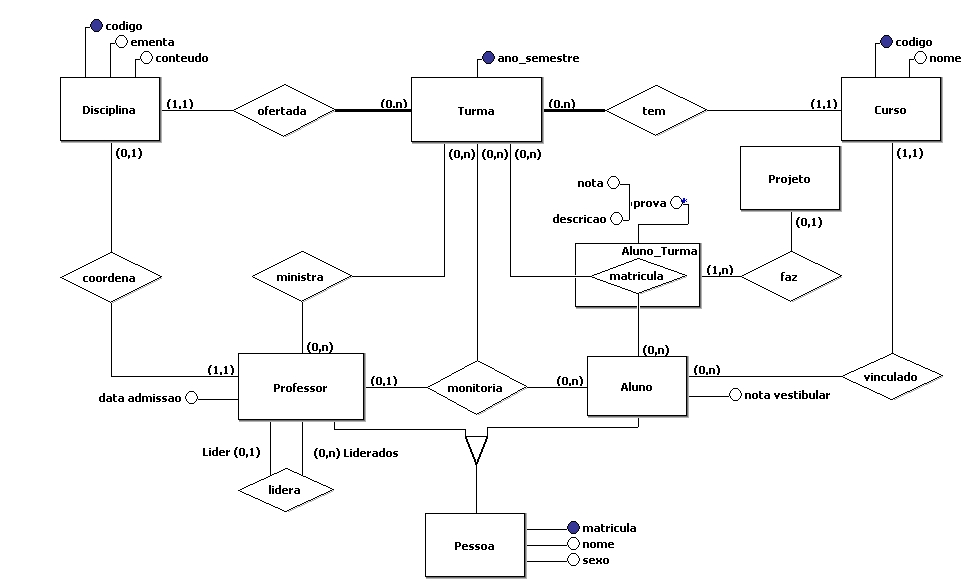 3
Modelo Lógico
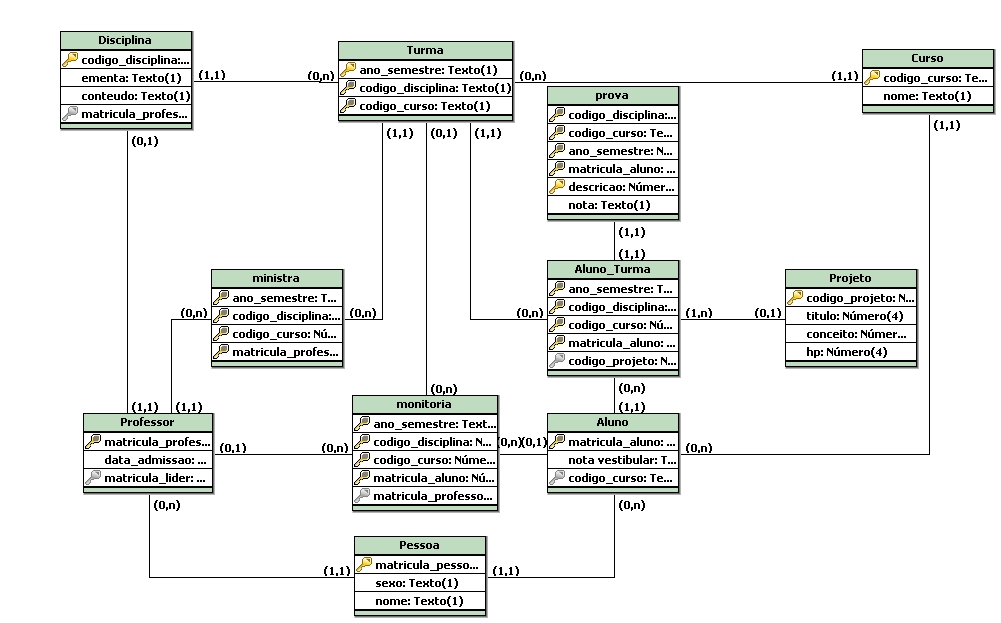 4
Trigger
Executado implicitamente pelo SGBD na ocorrência de um determinado evento ou combinação deste.
Estrutura básica de um TRIGGER:
CREATE [OR REPLACE] TRIGGER nome_trigger
		momento evento1 [OR evento2 OR evento3]
		[OF coluna] ON nome_objeto
[[REFERENCING OLD AS apelido1 | NEW AS apelido2]

FOR EACH ROW

[WHEN (condição)]]

corpo_trigger
5
Exercício 1
Criar um TRIGGER que faça um comparativo entre os ANTIGOS e NOVOS valores logo após inserção, atualização ou deleção de um projeto.
6
CREATE OR REPLACE TRIGGER controle_projetos
	AFTER INSERT OR UPDATE OR DELETE ON PROJETO
FOR EACH ROW

BEGIN
	dbms_output.put_line('<<Dados ANTIGOS>>');
	dbms_output.put_line('COD: '||
											:OLD.codigo_projeto);
	dbms_output.put_line('TIT: '||:OLD.titulo);
	dbms_output.put_line('CON: '||:OLD.conceito);
	dbms_output.put_line('HP: '||:OLD.hp);
	dbms_output.put_line(' ');
dbms_output.put_line('<<Dados NOVOS>>');
	dbms_output.put_line('COD: '||
											:NEW.codigo_projeto);
	dbms_output.put_line('TIT: '||:NEW.titulo);
	dbms_output.put_line('CON: '||:NEW.conceito);
	dbms_output.put_line('HP: '||:NEW.hp);
END;
/
7
--TESTANDO
INSERT INTO projeto(codigo_projeto,titulo, 	
	conceito,hp) VALUES (21,'BiosFera','RUIM',
	'www.cin.ufpe.br/~biosfera');
UPDATE projeto SET titulo = 'Bioma Protection',
	hp = 'www.biomaprotection.com',
	conceito = 'BOM'  WHERE codigo_projeto = 21;
DELETE projeto WHERE codigo_projeto = 21;
8
Exercício 2
Implemente um TRIGGER que não permita que um professor coordene mais do que uma disciplina.
Caso alguma irregularidade ocorra, imprima uma mensagem do tipo "RAISE APPLICATION ERROR".
9
CREATE OR REPLACE TRIGGER controle_coordenacao BEFORE INSERT ON disciplina
FOR EACH ROW

DECLARE
	coordenador disciplina.matricula_professor%TYPE;
BEGIN
	SELECT matricula_professor INTO coordenador
	FROM disciplina
	WHERE matricula_professor =			:NEW.matricula_professor;
	IF coordenador IS NOT NULL THEN
		RAISE_APPLICATION_ERROR(-20101,'ESTE 			PROFESSOR JA COORDENA UMA DISCIPLINA');
	END IF;

	EXCEPTION
		WHEN NO_DATA_FOUND THEN
			dbms_output.put_line('COORDENACAO ACEITA');
END;
/
10
--TESTANDO
INSERT INTO disciplina (codigo_disciplina,
	ementa, conteudo_programatico,
	matricula_professor)VALUES (7,'E7', 'C7',1111);
11
Exercício 3
Suponha que você foi contratado pelo setor financeiro da Universidade. Seu trabalho será o de calcular o valor total, em dinheiro, que uma pessoa deverá receber durante o semestre escolhido.

No caso dos professores, para cada disciplina ministrada eles recebem R$ 800,00 por mês. Caso coordenem alguma disciplina recebem uma gratificação de R$ 137,00 por mês. Se o professor exercer alguma liderança, então ele recebe um bonificação única de R$ 106,00 por semestre.
12
Para os alunos, cada monitoria lhes rende uma bolsa-auxílio de R$ 53,00 por mês, enquanto durar o semestre letivo (4 meses). Para cada projeto produzido durante o semestre, que tenha obtido conceito BOM, o aluno recebe uma premiação por direitos autorais de R$ 102,00.

Ainda, caso o aluno tenha obtido nota no vestibular igual ou superior a 8,0 ele tem direito a um bolsa de vale-transporte no valor de R$ 27,00 mensais enquanto durar seu curso. Caso sua nota tenha sido de 5,0 até 8,0 o valor da bolsa cai para R$ 15,00 mensais.
13
CREATE OR REPLACE FUNCTION calcula_salario
	(mat IN pessoa.matricula_pessoa%TYPE,
	semestre IN turma.ano_semestre%TYPE)
	RETURN NUMBER IS
	
	retorno NUMBER;
	qtd_prof NUMBER;
	qtd_alun NUMBER;
	prof professor.matricula_professor%TYPE;
	alun aluno.matricula_aluno%TYPE;
BEGIN
	SELECT count(*) INTO qtd_prof
	FROM professor
	WHERE matricula_professor = mat;
	
	SELECT count(*) INTO qtd_alun
	FROM aluno WHERE matricula_aluno = mat;

	retorno := 0;
14
IF qtd_prof > 0 THEN
		SELECT
			COUNT(matricula_professor)*800*6+retorno
			INTO retorno FROM ministra
			WHERE matricula_professor = mat
			AND ano_semestre = semestre;
		
		SELECT
			COUNT(matricula_professor)*137*6+retorno
			INTO retorno FROM disciplina
			WHERE matricula_professor = mat;
	SELECT
		COUNT(DISTINCT matricula_lider)*106+retorno
		INTO retorno FROM professor
		WHERE matricula_lider = mat;
	
ELSIF qtd_alun > 0 THEN
	SELECT COUNT(matricula_aluno)*53*4+retorno
		INTO retorno FROM monitoria
		WHERE matricula_aluno = mat
			AND ano_semestre = semestre;
15
SELECT COUNT(a_t.matricula_aluno)*102+retorno
		INTO retorno
		FROM aluno_turma a_t, projeto p
		WHERE a_t.matricula_aluno = mat
			AND ano_semestre = semestre
			AND a_t.codigo_projeto = p.codigo_projeto
			AND p.conceito = 'BOM';
SELECT (
		CASE
			WHEN nota_vestibular >= 8 THEN 27
			WHEN nota_vestibular >= 5 THEN 15
			ELSE 0
		END) * 6 + retorno INTO retorno
FROM aluno WHERE matricula_aluno = mat;
	END IF;
	
	RETURN retorno;
END;
/
16
--TESTANDO
--professor
SELECT calcula_salario(1111,'2010.2') FROM DUAL;
--aluno
SELECT calcula_salario(8888,'2010.2') FROM DUAL;
17
Exercício 4
Suponha que existe um imposto a ser cobrado retroativamente dos professores. Numa CONSULTA, utilize a função implementada anteriormente e imprima matrícula, ano_semestre, o valor recebido por cada professor em todos os períodos e o valor do imposto cobrado. Ordene as respostas por período e matrícula.

Os impostos seguirão as seguintes regras: caso o valor do salário do professor seja até R$ 5.000,00 ele pagará 2% de imposto; acima disto até R$ 10.000,00 ele pagará um imposto de 5%; a partir de R$ 10.000,00 o imposto é de 7%.(Use PL diretamente no SELECT – SIM, É POSSÍVEL!)
18
SELECT pr.matricula_professor,
		tab.ano_semestre,
		calcula_salario(pr.matricula_professor,
				tab.ano_semestre) AS salario,
		(CASE
		  WHEN calcula_salario(pr.matricula_professor,
		       tab.ano_semestre) <= 5000 
              THEN calcula_salario(pr.matricula_professor,	
			tab.ano_semestre)*0.02
		  WHEN calcula_salario(pr.matricula_professor,
			tab.ano_semestre) <= 10000
		  THEN calcula_salario(pr.matricula_professor,
			tab.ano_semestre)*0.05
		  ELSE
			calcula_salario(pr.matricula_professor,
			tab.ano_semestre)*0.07
		END) AS imposto
FROM professor pr
	JOIN pessoa pe
		ON (pr.matricula_professor = pe.matricula_pessoa),
	(SELECT DISTINCT ano_semestre FROM TURMA) tab
ORDER BY tab.ano_semestre, pr.matricula_professor;
19
Exercício 5
Considerando o modelo de relatório do SIGA, implemente um procedimento que recebe como entrada um número de matrícula de um aluno, um código de uma disciplina, um código de curso e um semestre.

O procedimento deve exibir todas as notas (inclusive a final, se houver), a média das notas (não incluindo a final), e a média final (caso necessário). Se os dados de entrada não encontrarem nenhum registro de matrícula ou se o aluno não tiver a nota final mesmo quando precise, então deverão ser tratadas as exceções (Utilize EXCEPTION WHEN).
20
Caso a média seja igual ou superior a 7,0, o aluno receberá um status de "APROVADO POR MÉDIA". Caso contrário, deve-se realizar a média entre a média e a nota final. Se a nota obtida for maior ou igual a 5,0 o status será "APROVADO", se for inferior será "REPROVADO".


Se o aluno não possuir pelo menos 2 notas (excluindo-se a final) ele deverá receber o status ("REPROVADO POR FALTA").
21
CREATE OR REPLACE PROCEDURE calcula_notas
	(mat prova.matricula_aluno%TYPE,
	cod_curso prova.codigo_curso%TYPE,
	cod_disciplina prova.codigo_disciplina%TYPE,
	sem prova.ano_semestre%TYPE) IS
	
	media NUMBER;  final NUMBER;
	cont NUMBER := 0;

BEGIN
	SELECT matricula_aluno INTO media
	FROM aluno_turma
	WHERE matricula_aluno = mat
		AND codigo_disciplina = cod_disciplina
		AND codigo_curso = cod_curso
		AND ano_semestre = sem;
22
FOR registro_prova IN
	(SELECT nota, descricao FROM prova
	WHERE matricula_aluno = mat
		AND codigo_disciplina = cod_disciplina
		AND codigo_curso = cod_curso
		AND ano_semestre = sem
		AND descricao <> 'FINAL'
	ORDER BY descricao ASC) LOOP

		cont := cont +1;
		dbms_output.put_line(registro_prova.descricao
			|| ': ' ||registro_prova.nota);

	END LOOP;
	
	IF (cont < 2) THEN
		dbms_output.put_line('STATUS:
											REPROVADO POR FALTA');
23
ELSE
	SELECT AVG(nota) INTO media FROM prova
	WHERE matricula_aluno = mat
		AND codigo_disciplina = cod_disciplina
		AND codigo_curso = cod_curso
		AND ano_semestre = sem
		AND descricao <> 'FINAL';
		
	dbms_output.put_line('MEDIA: ' ||media);
		
		IF (media >= 7) THEN
			dbms_output.put_line('STATUS:
												APROVADO POR MEDIA');
		ELSE			
			SELECT nota INTO final FROM prova
			WHERE matricula_aluno = mat
				AND codigo_disciplina = cod_disciplina
				AND codigo_curso = cod_curso
				AND ano_semestre = sem
				AND descricao = 'FINAL';
24
dbms_output.put_line('FINAL: '||final);
	dbms_output.put_line('MEDIA FINAL: '||
											((media+final)/2));

	IF ((media+final)/2 < 5) THEN
		dbms_output.put_line('STATUS:REPROVADO');
			ELSE
				dbms_output.put_line('STATUS: APROVADO');
			END IF;
		END IF;
	END IF;
25
EXCEPTION
		WHEN NO_DATA_FOUND THEN
			IF (media IS NULL) THEN
				RAISE_APPLICATION_ERROR(-20101,'NAO HA REGISTROS DE MATRICULA PARA O ALUNO E DISCIPLINA ESPECIFICADOS');
			ELSIF (final IS NULL) THEN
				RAISE_APPLICATION_ERROR(-20101,'A NOTA DA PROVA FINAL AINDA ESTA PENDENTE');
			END IF;
END;
/


--TESTANDO
EXECUTE calcula_notas(2626,3,2,'2010.2');
26
Exercício 6
Adapte o procedimento anterior e implemente um TRIGGER de linha que seja disparado quando se quiser cadastrar um aluno numa monitoria. É necessário observar-se a tentativa de pagar a cadeira mais recente do aluno .
Neste caso, não é necessário imprimir nenhum nota, mas sim levantar-se uma exceção que indique, caso haja, a impossibilidade do cadastro e o status que motivou isso.
Admita que um aluno precisa de pelo menos 2 provas (desconsiderando-se a final) para ter sua situação definida. Caso o aluno não tenha ainda 2 provas ou tenha obtido média abaixo de 7,0 , mas ainda não tiver realizado a final indique o status para "INDEFINIDO"
27
CREATE OR REPLACE TRIGGER controle_calcula_notas AFTER INSERT ON monitoria
FOR EACH ROW

DECLARE
	media NUMBER;
	final NUMBER;
	cont NUMBER := 0;

BEGIN
	SELECT COUNT(nota), AVG(nota) INTO cont, media
	FROM prova
	WHERE matricula_aluno = :NEW.matricula_aluno
	AND codigo_disciplina = :NEW.codigo_disciplina
	AND codigo_curso = :NEW.codigo_curso
	AND descricao <> 'FINAL'
	GROUP BY ano_semestre
	HAVING ano_semestre = MAX(ano_semestre);
28
IF cont < 2 THEN
	RAISE_APPLICATION_ERROR(-20102,'A SITUACAO DO
							ALUNO AINDA ESTA INDEFINIDA');
ELSE
	IF (media < 7) THEN			
		SELECT SUM(nota) INTO final FROM prova
		WHERE matricula_aluno = :NEW.matricula_aluno
			AND codigo_disciplina =
											:NEW.codigo_disciplina
			AND codigo_curso = :NEW.codigo_curso
			AND descricao = 'FINAL'
		GROUP BY ano_semestre
		HAVING ano_semestre = MAX(ano_semestre);

			IF ((media+final)/2 < 5) THEN
			RAISE_APPLICATION_ERROR(-20102,'O ALUNO
						FOI REPROVADO POR MEDIA');
		END IF;
	END IF;
END IF;
29
EXCEPTION
		WHEN NO_DATA_FOUND THEN
			RAISE_APPLICATION_ERROR(-20103,'A
			SITUACAO DO ALUNO AINDA ESTA
			INDEFINIDA');		
END;
/

--TESTANDO
EXECUTE calcula_notas(3030,3,2,'2010.2');
	
INSERT INTO monitoria (codigo_disciplina,
	codigo_curso, ano_semestre, matricula_aluno,
	matricula_professor)
	VALUES 	(2,3,'2011.1',3030,1111);
30
Exercício 7
Crie uma tabela chamada log_provas com os campos 'tipo_de_acao VARCHAR2' e 'hora TIMESTAMP'.
Implemente um TRIGGER para coletar um log na tabela log_provas todas as vezes que alguma ação ocorrer na tabela provas.
Após a operação verifique qual foi o tipo da ação e insira um novo registro na tabela (utilize SYSDATE para preencher a hora). O que importa em si é apenas a operação, e não cada procedimento que ela executa (escolha o tipo de TRIGGER adequadamente).
31
CREATE TABLE log_provas(
	tipo_de_acao VARCHAR2(15),
	hora TIMESTAMP
);
CREATE OR REPLACE TRIGGER controle_de_log
			AFTER INSERT OR UPDATE OR DELETE ON prova
BEGIN
	IF(INSERTING) THEN
		INSERT INTO log_provas(tipo_de_acao, hora)
			VALUES ('INSERCAO', SYSDATE);

	ELSIF (UPDATING) THEN
		INSERT INTO log_provas(tipo_de_acao, hora)
			VALUES ('ATUALIZACAO', SYSDATE);

	ELSIF (DELETING) THEN
		INSERT INTO log_provas(tipo_de_acao, hora)
			VALUES ('REMOCAO', SYSDATE);
	END IF;
END;
/
32
Exercício 8
Implemete um TRIGGER que regulamentará as matriculas. Admita que para uma cadeira NÃO ser considerada eletiva, ela precisa ter sido ofertada pelo menos 3 vezes consecutivas em quaisquer períodos.
Use a função que calcula a quantidade de créditos e não permita que alunos que possuem menos de 15 créditos possam se matricular em cadeiras eletivas.
Ainda, para vincular-se a quaisquer projetos, estes não podem ter sido anteriormente utilizados em outras turmas nem podem estar vinculados a mais do que 4 alunos.
33
CREATE OR REPLACE TRIGGER controle_matricula
	BEFORE INSERT ON aluno_turma
FOR EACH ROW
DECLARE
	
	contador NUMBER;	creditos NUMBER;
	ano1 NUMBER; semestre1 NUMBER; ano2 NUMBER;	
	semestre2 NUMBER; ano3 NUMBER; semestre3 NUMBER;
	
	CURSOR cursor_periodos IS
	SELECT t.ano_semestre FROM turma t
	WHERE t.codigo_disciplina =
											:NEW.codigo_disciplina
	AND t.codigo_curso = (
		SELECT a.codigo_curso FROM aluno a
		WHERE a.matricula_aluno = :NEW.matricula_aluno
	) ORDER BY t.ano_semestre DESC;
	
	periodo turma.ano_semestre%TYPE;
34
BEGIN

creditos := qtd_creditos(:NEW.matricula_aluno);
	IF creditos < 15 THEN

		OPEN cursor_periodos;
		FETCH cursor_periodos INTO periodo;
		desmembra_semestre(periodo, ano1, semestre1);

		FETCH cursor_periodos INTO periodo;
		desmembra_semestre(periodo, ano2, semestre2);

		FETCH cursor_periodos INTO periodo;
		desmembra_semestre(periodo, ano3, semestre3);
35
IF(cursor_periodos%ROWCOUNT = 3) THEN
		IF NOT(
(ano1 = ano2 AND ano3 = ano1-1 AND semestre3 = 2) 									OR
(ano2 = ano3 AND ano1 = ano2+1 AND semestre1 = 2)) 		THEN –-consecutivos

			RAISE_APPLICATION_ERROR(-20105,'ALUNO NAO 					PODE PAGAR CADEIRA ELETIVA.  NAO
					CONSECUTIVA');
		END IF;

	ELSE
		RAISE_APPLICATION_ERROR(-20105,'ALUNO NAO
				PODE PAGAR CADEIRA ELETIVA. MENOS DE 3
				OFERTAS');--nao foi paga nem tres vezes
	END IF;
		
	CLOSE cursor_periodos;
END IF;
36
SELECT COUNT(codigo_projeto) INTO contador
	FROM aluno_turma
	WHERE codigo_projeto = :NEW.codigo_projeto
	GROUP BY ano_semestre, codigo_disciplina,
		codigo_curso;
		
	IF(contador >= 4) THEN
		RAISE_APPLICATION_ERROR(-20105,'ESTE PROJETO
		JA	ESTA COM O NUMERO DE ALUNOS COMPLETO');
	END IF;
	
	EXCEPTION
		WHEN TOO_MANY_ROWS THEN
			RAISE_APPLICATION_ERROR(-20105,'ESTE
		PROJETO JA FOI UTILIZADO EM OUTRA TURMA');
END;
/
37